Chobotnatci
Slon africký
Slon indický
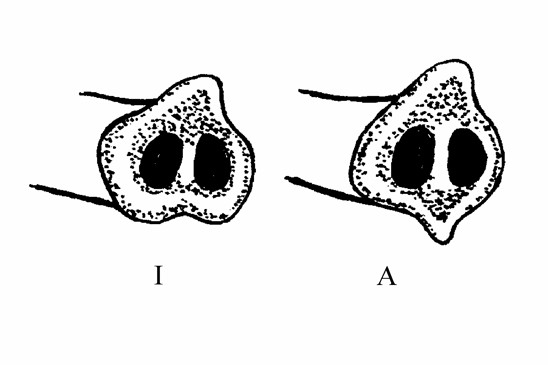 Rozdíl mezi slonem  africkým  a  indickým
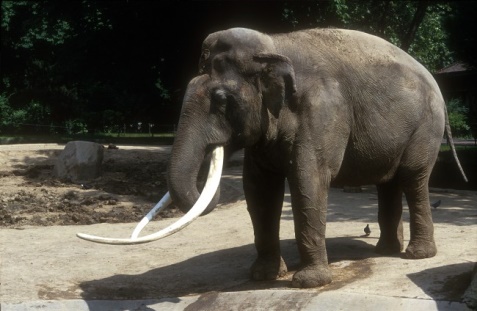 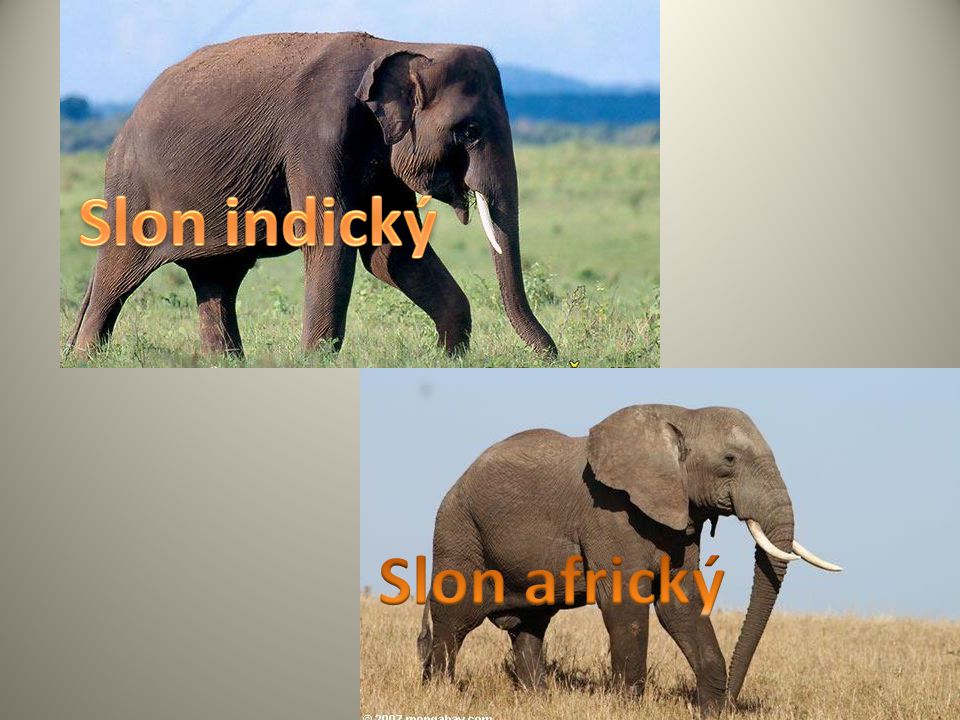 Chobotnatci
- patří mezi největší suchozemské savce
- tlustá, lysá, šedá kůže
 - nos srůstám s pyskem v pohyblivý chobot ukončen citlivými prstíky                   (uchopení předmětů, podání potravy, nasátí vody)
neúplný chrup – řezáky přeměněny v kly – tvořeny slonovinou, stoličky se    
       jim během života 6x vyměňují
 - býložravci
Zástupci: 
slon africký – velké ušní boltce, samec i samice má kly, na chobotu 2 prstíky
slon indický – malé ušní boltce, kly pouze samci, na chobotu 1 prstík